Ecology & Disease Occurrence
Mr. Faisal Muhammad
Lecturer & IMPH Coordinator,                                                         Department of Public Health, DIU
Objectives to learn:
What is ecology and eco-system?
What is epidemiological triad? 
What is the mechanism of occurring a disease?
Agent, Host, Environment: Basic concepts, Classification, & Characteristics.
Concept of Ecology, Ecosystem, Health & Disease
Ecology
•
The meaning of the word ecology was given by German Biologist Hackle in 1869.
The word ecology is derived from Greek	words ‘Oikos’ meaning house, habitat or place of living and ‘Logos’ meaning to study.
Ecology is defined as the study of interrelationship of different organisms with each other and with their environment. It is concerned with the general principles that apply to	both animals and plants.
•
•
Ecology
It is the study of interrelationship ( within ecosystem) of living things to the natural or man – made environment.
 Ecology is a biological discipline , which deals with the mutual relationship of various organisms in an environment and their reaction to animate and inanimate  subject.
Ecosystem
•
The term Ecosystem was first proposed by A.G. Tansley in 1935. he defined it as “the system resulting from the interaction of all the living and non living factors of the Environment.
An ecosystem consists of the biological community that occurs in some locale, and the physical and chemical factors that make up its non-living or abiotic environment. There are many examples of ecosystems
- a pond, a forest, an estuary, a
•
grassland.
Various types of Ecosystem
Ecosystem
It is an integrated unit consisting if interacting biotic and abiotic structures and function. This interrelationship is the determinants of balance or imbalance.

There is several effect of interrelationship ; these are-
Just survival of the individual , somehow but not in a good and sound condition.
Diseases or adverse effects
Positive health.

The man made environments are—
 a) Deforestation , b) Dam etc.
There are interaction within the living organism themselves.
Also there are interactions between man and environment  he lives in.
ECOLOGICAL CONCEPT OF HEALTH
Form ecological point of view;	health is viewed  as a dynamic equilibrium between human being  and environment, and disease a maladjustment  of the human organism to environment.

According to Dubos “Health implies the relative  absence of pain and discomfort and a continuous  adaptation and adjustment to the environment  to ensure optimal function.”

The ecological concept raises two issues--  imperfect man and imperfect environment.
8
DEFINITIONS OF HEALTH
“Health is a state of complete physical, mental,  social well-being and not merely the absence  of disease or infirmity.”
- World Health Organization
In recent years, this definition has been
amplified to include “the ability to lead socially  and economically productive life”.
9
DEFINITIONS OF HEALTH
The WHO definition of health has been  criticized as being too broad. Some argue that  can not be defined as a “state” at all, but must  be seen as a process of continuous adjustment  to the changing demands of living and of the  changing meaning we give to life. It is dynamic  concept. It helps people live well, work well  and enjoy themselves.
10
DEFINITIONS OF HEALTH
It refers to a situation that may exist in some  individuals but not in everyone all the time, it  is not usually observed in a groups of human  beings and in communities. 

Some consider it  irrelevant to everyday demands, as nobody  qualifies as healthy, i.e., perfect biological, psychological and social  functioning. That is, if we accept the WHO  definition, we are all sick.
11
CONCEPT OF DISEASE
Ecological point of view disease is defined as  “a maladjustment of the human organism to  the environment.”

The simplest definition is that disease is just  the opposite of health: i.e. any deviation from  normal functioning or state of complete  physical or mental well-being.
12
Distinction between Disease,  Illness and Sickness
The term disease literally means “without ease”  (uneasiness), when something is wrong with  bodily function.

Illness refers to the presence of a specific disease, and also to the individual’s perceptions  and behavior in response to the disease, as well  as the impact of that disease on the  psychosocial environment.

Sickness refers to a state of social dysfunction.
13
Distinction between Disease,  Illness and Sickness
Disease is a physiological/psychological  dysfunction.
Illness is a subjective state of the person who  feels aware of not being well.
Sickness is a state of social dysfunction i.e. a  role that the individual assumes when ill  (sickness role).
14
Epidemiological triad
Epidemiological triad
Three causative factors of disease may be classified as Agent, Host and Environment. These three factors are referred to as ‘’ Epidemiological triad “

The health or disease conditions are expression of dynamic relationship among the ecological factors namely agent, host and environment.
Disease occur when host , agent and environment are not in balance
Due to new agent.
Due to change in existing agent
Due to change in number of susceptibilities in the population.
Due to environmental changes that effect the agent or growth of agent.
 There must be a unique combination of events, i.e. a harmful agent that comes into with a susceptible host in a proper environment.
The mere presence of agent, host and favorable environmental factors in the pre- pathogenesis period is not sufficient to start the disease in man.
Epidemiological triad
The agent ,host and environment operating in combination determine not only the onset of disease which may range from a single case to epidemics but also the distribution of disease in the community advanced into the late pathogenesis.
Epidemiological Triad
Epidemiologic Triad
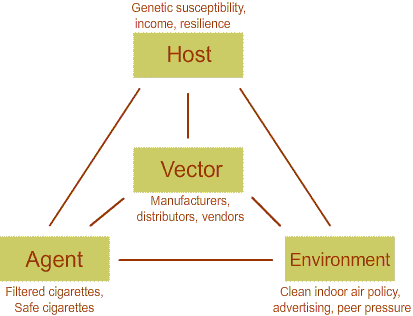 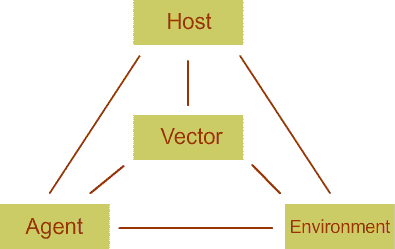 Epidemiologic Triad of Disease Causation
Epidemiologic Triad Applied to Smoking-related Disease
Cont’d.
So only an interaction of the disease agent, host and environment is required to initiate the disease process in man , there must be a unique combination of events, i. e. an agent, that comes into contact with a susceptible host in a proper environment.
How diseases occur?
Epidemiological triad
Condition may vary in the agent: Agent may be virulent or weak.
Condition may be in the host: Host may be resistant or susceptible
Condition may vary in environment: Environment may be favorable or unfavorable.
Environment act as a central factor in epidemiological triad , because it has got influence over both agent and host.
Uses of epidemiological triad
To identify the weakest link
To identify the most appropriate measure for disease prevention and control
To study natural history of disease
Agent
An agent is a substance , living  or non-living , or a force, tangible or intangible, the relative excess or lack of which  or the mere presence of which may initiate or perpetuate disease or health related state  or event  which may or may not be immediately manifested. Tangible force can least be felt but the intangible force can no way be felt.
Classification of agent
of global village has come, as distance h Nutritional : Excess – Obesity, Deficiency-PEM, Iodine deficiency
Chemical : Endogenous- e.g. Urea, uric acid, Billirubin , Exogenous- e.g. Allergens , Gases, Fumes, Drugs
Physical : Radiation – Burn, Bone marrow deficiency, Mechanical – Sound, cut unjury, Abrasion
Infectious : Bacteria, Fungus, protozoa, Rickettsia

Of these agents, infectious agents are important because : 
The disease most commonly occurring are by infectious agents.
They can be easily detected , as their pathological characteristics are well understood.
c) Immunological agent are produced from them 
d) They are emerging and reemerging in this world.
e) They can affect any country as distance is  no barrier from them to travel due to improvement of communication. The concept as become less important factor to travel.
Characteristics of agent
Infectivity – Ability to invade and multiply in a host
Pathogenecity – Ability to produce disease.
Virulence- Ability to produce severe clinical manifestation including sequel ( virulence )
Existence and ability of agent to survive away from the host.
Host
A host is any organism that gives shelter to another organism. But in epidemiology we should only mean the human to be the host. 
A person  or other living organism on which another lives as parasite is the host.
Host
Obligate host – an obligate host means the only host e. g. man in measles and typhoid fever.
Primary or definitive host – Host in which parasite passes its sexual host.
Transport host – is a carrier in which the organism remains alive but does not undergo development.
Host factors
Characteristics of agent, host and environment
Host response
When a agent invades a susceptible host , some reactions are evoked inside the host. The response or reaction of  host to entry of agent is called host response.

Host response can be divide into two parts ; specific or immunity and non- specific immune response.

Auterceologic factors  may be defined as those non specific factors , which govern an individuals response to exposure to disease agent  or risk factors.


The only specific factor , which is immunity is the ability of the body to resist infection associated  with antibodies or specifically developed tissue response.
Environment
Environment is not merely surroundings  but includes all external conditions, which have an effect on the life and development of human host.
Environmental factors – which can influence health status of populations. 
In epidemiology environment means external environment.
Factors of environment
The factors of environment  often play important  part in the transmission and causation of disease. The environment may be broadly grouped into  three components, namely- Physical , Biological and socio- econimic.
Physical environment
Air , water and food 
The climate
Biological environment
Some human are reservoirs , some animals are spores of food and several animals are reservoirs  of disease agent and some vectors transmit disease agent to human being .
Socio-economic  environment
The socio economic environment is increasingly gaining importance.
The variables of environment are thought to be most important determinant of human health and development.
Environmental factors
Thank You